Створення алгоритмів і програм з повтореннями з використанням змінних
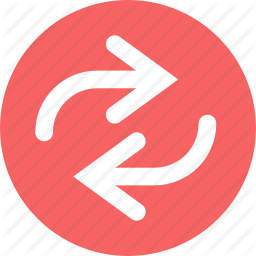 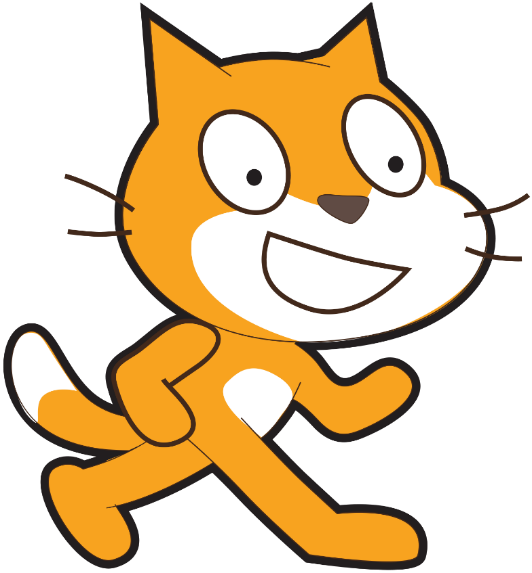 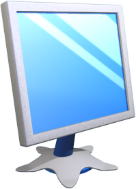 Створення алгоритмів і програм з повтореннями
Циклічний алгоритм з умовою можна подати графічно
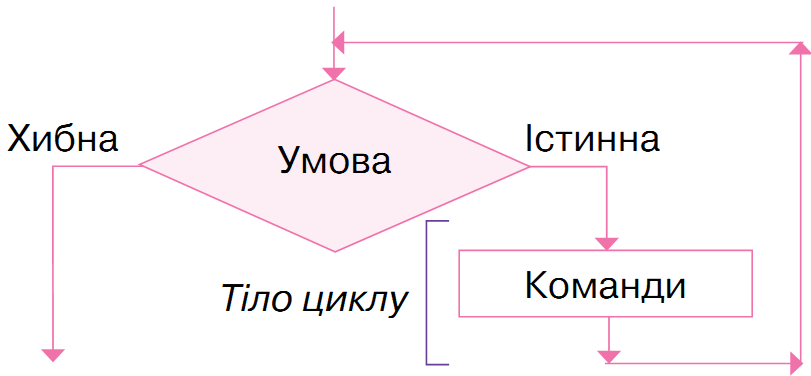 Команди в тілі циклу будуть виконуватися, доки умова є істинною. Як тільки умова стане хибною, повторення припиниться.
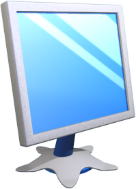 Створення алгоритмів і програм з повтореннями
Для створення подібних алгоритмів у середовищі Скретч використовують команду Повторити поки не.
Умова
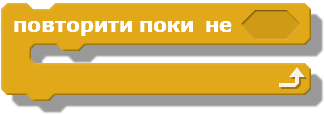 Тіло циклу
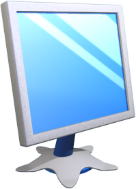 Практика 1: Плеєр
Ми створимо невеличкий плеєр, де за різними кнопками буде вмикатись певна мелодія. Нам знадобиться сама музика, то завантажимо спочатку три музичні треки і фонову картинку.
В коді використаємо блоки:
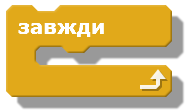 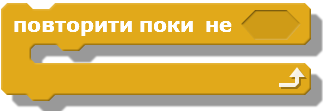 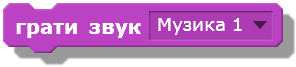 А також потрібна буде умова для “повторити поки”.
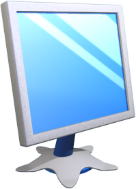 Практика 1: Плеєр
Сцена та спрайти можуть мати такий вигляд
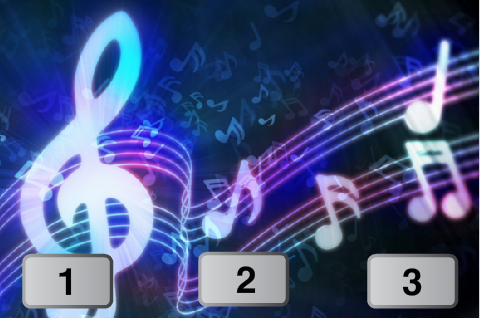 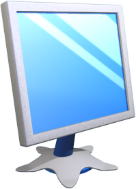 Практика 1: Плеєр
В нас є якась умова,  в даному випадку - це доторкання до вказівника миші. Отже, цей цикл буде повторюватись поки вказівник миші буде торкатися спрайту.
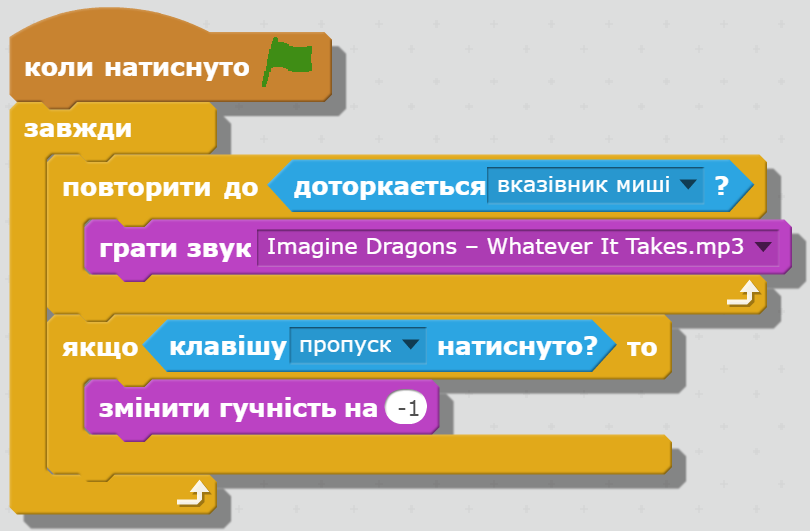 Тепер дублюємо ці блоки і переносимо до інших спрайтів. Усе готово!
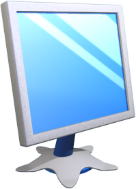 Практика 2: Ранок-день-вечір-ніч
В другому прикладі  відтворимо всім відомий цикл зміни часів доби.
Отже, запрограмуємо зміну: ранок-день-вечір-ніч.
Персонаж при натисканні клавіші буде питати в користувача котра година, а як ми знаємо, в добі всього 24 години, отже ми повині ввести цифру від 0 до 25.
Чому до 25? Спробуйте подумати і відповісти на це питання.
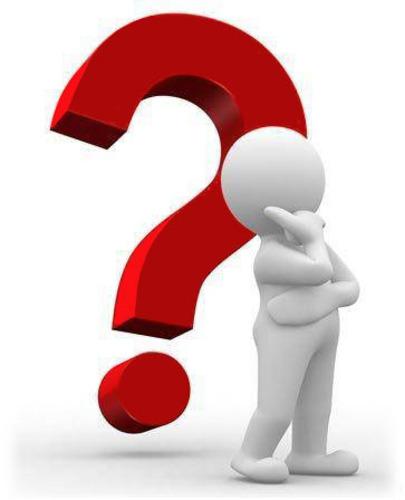 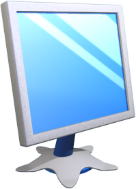 Практика 2: Ранок-день-вечір-ніч
Створюємо спрайт, що буде запитувати час. Далі буде схема, схожа на ту, що ви створили в другому блоці “умови та логіка” з водою.
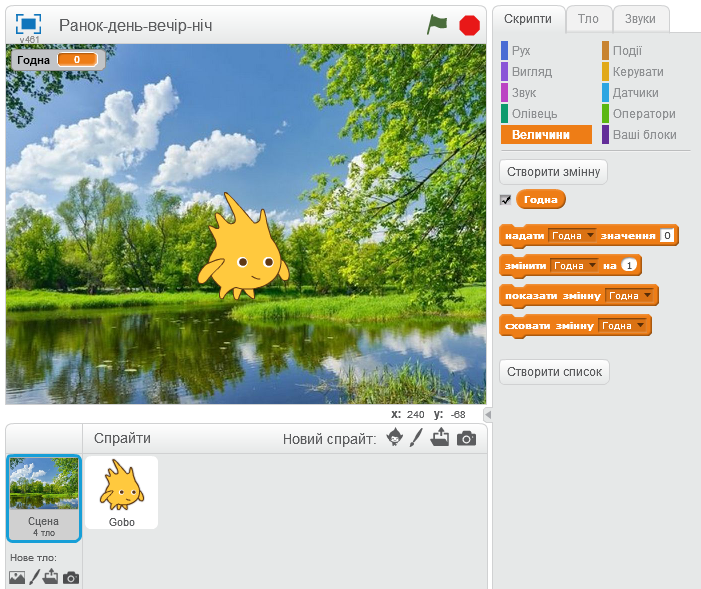 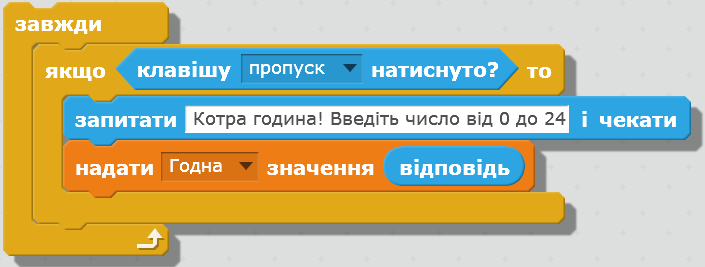 Створюємо змінну з назвою “година” і надаємо їй значення відповіді.
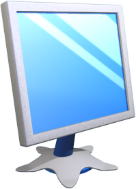 Практика 2: Ранок-день-вечір-ніч
Тепер нам знадобляться чотири блоки “якщо” і оператори:
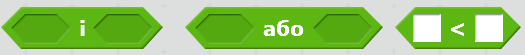 Тепер підставимо і дублюємо. Для ночі нам знадобиться ще один оператор “або”. Навіщо? Зараз дізнаєтесь.
Отже, ранок. Нехай ранок в нас починається з 6 години і закінчується об 11.
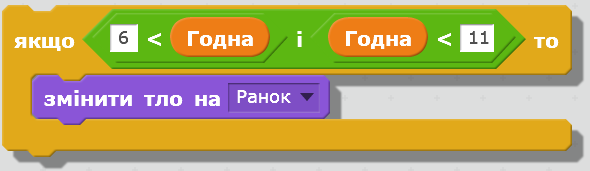 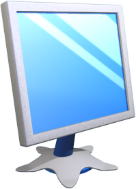 Практика 2: Ранок-день-вечір-ніч
День з 11 і до 17
Вечір - з 17 і до 22
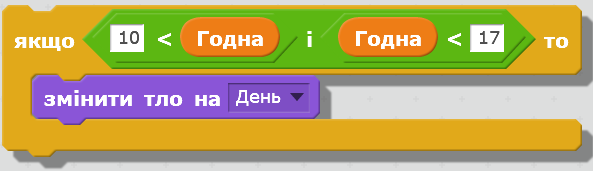 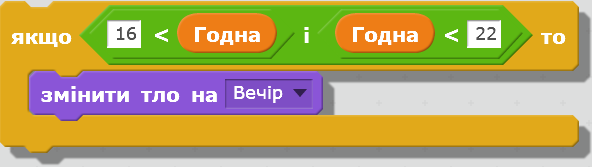 Тепер ніч: ніч в нас буде займати два проміжки від 0 і до 6 години і від 22 й до 24.
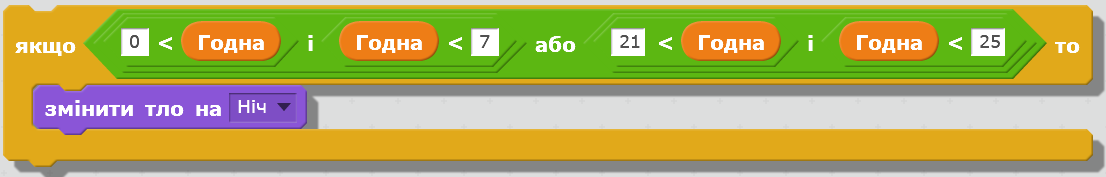 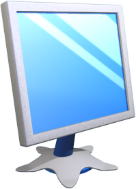 Створення алгоритмів і програм з повтореннями
Запустимо! Вийшло? Якщо ні — спробуйте знайти помилку в коді.
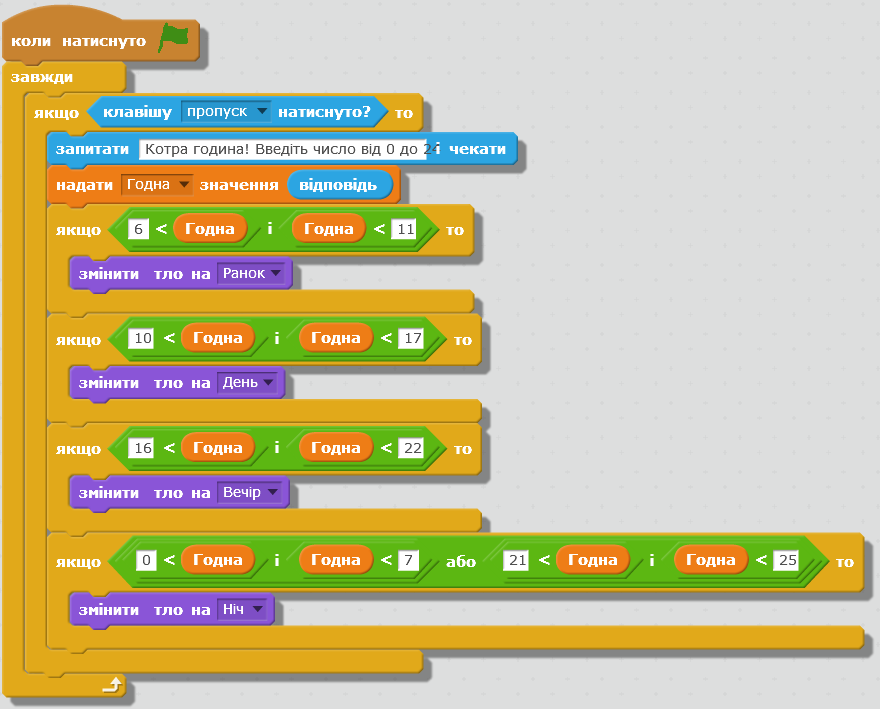 А самостійно ви можете дуже просто закодити “пори року”, додавши фото або власні малюнки.
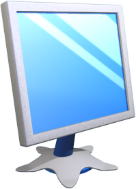 Працюємо за комп’ютером
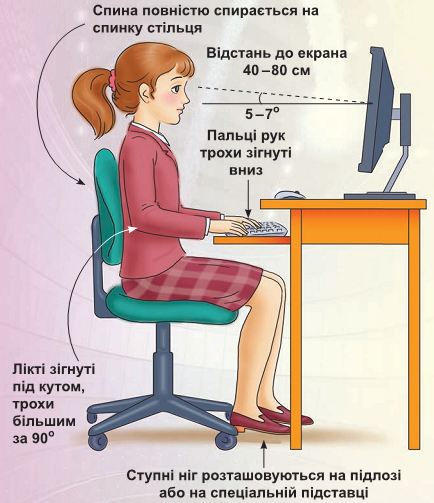 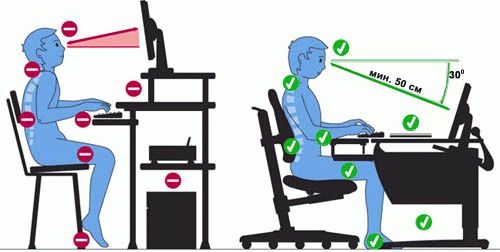 Дякую за увагу!
За навчальною програмою 2017 року
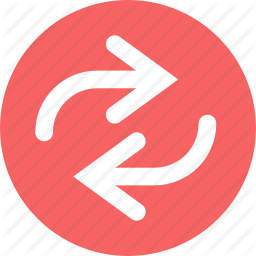 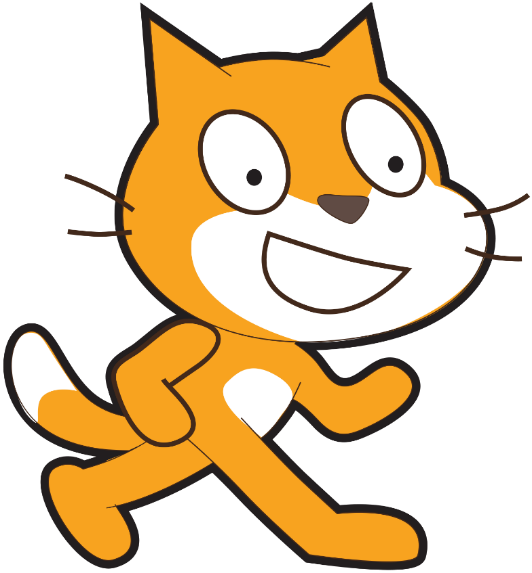 Урок 26